Welcome, Fourth Grade Parents!
Back to School Night 2016-2017
Fourth Grade Teachers
Welcome!
Our team: 
Mrs. Varner (WIN/PSSA Prep)
Mrs. Kirkhoff (Science)
Mrs. Hicks (PA History)
We all teach a reading/spelling class, math class and a writing class . Letters were sent home today giving more information about reading and math classes. 
A little about me…
FYI: We will be putting this Power Point on our website pages for your reference.
W.I.N. Time (What I Need)PSSA Preparation
I plan and lead the lessons according to the needs of the students.
Primarily focus on ELA (English Language Arts) and math skills with an emphasis on problem solving
Students will usually be working in collaborative pairs and small groups  during this class.
Meet 2:30-3:25 daily:
	           My homeroom on Days 1 & 4
                 Mrs. Kirkhoff’s homeroom on Days 2 & 5
                 Mrs. Hicks’s homeroom on Days 3 & 6
Grading
Proficiency Level System: Standard Based Report Cards
Students will receive a score 1 through 4 that indicates their ability on a specific skill. PLEASE NOTE: 3 is considered grade level work
When you see a #1, 2, 3, or 4 on the top of a paper you know that particular assignment was used to assess the proficiency level of a skill for the report card.
When you see a checkmark, a smiley face, a star, or a (+) or (-) sign with a number correct or incorrect you know that was a practice or review assignment. 
 There is a parent portal for you to check grades.
Transition Year
Our objective: develop life skills such as responsibility, independence, organization, accountability, and listening skills along with academic growth
Fourth grade tools:
Accordion folder
Homework assignment book
Homework listed in classrooms and in hallway; students’ responsibility to copy each day, given time in homeroom
Homework
Given for review, practice, enrichment and also to develop responsibility, accountability, and independence
Students’ “job”
Parents helping students with homework is encouraged- “The more teachers, the better the learning.”

District policy: 30-45 minutes a night for fourth graders
Students work at different paces so the amount to give is difficult to judge
Let teachers know if excessive time spent
Seeking help encouraged and is offered at recess or before/after school
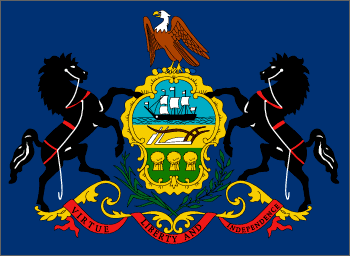 PA HISTORY
Mrs. Hicks
Topics
Local and state government
Native Americans
European Explorers
William Penn
Colonial Life/Pioneer Life
George Washington 
French and Indian War
Revolutionary War
Underground Railroad
Civil War
PA Notebook – 3 ring binder
Every student has one.
Keeps various papers organized by categories.
Notebook stays at school.
Study guides are sent home in the accordion file folder.  Study guides are provided for every test.  (Test dates are announced well in advance.)
Standards Based Report Card
Quizzes
Chapter tests
Presentations
Class work
Projects
Anecdotal records (observations)
Challenge or bonus opportunities																																																																																																																																																																																																																																																																																																														
Extra credit opportunities
Field Trips
January - Harrisburg (Capitol Complex and Whitaker Science Center)  DATE TBA
May – Philadelphia (Historic Walking Tour)
See Liberty Bell, Independence Hall, Home of Betsy Ross and Constitution Center DATE TBA
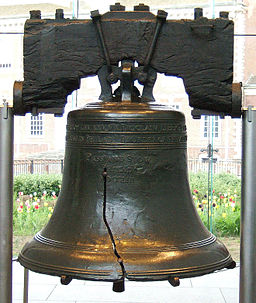 U.S. Geography
Required to learn the 50 states and 50 capitals.
Learn by US regions throughout the year.
Start with the Northeast region in October.
Do various activities at school to help remember them.
Students need to study regularly at home also.
Study guides, practice tests and maps are provided.
My Hope
Students will enjoy learning about PA History as much as I enjoy teaching it.
Parents please visit my webpage periodically.
Email address:  khicks@nycsd.k12.pa.us
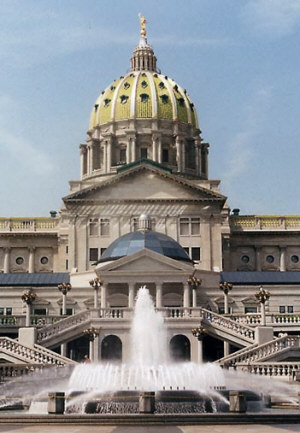 Make-Up Work
Responsibility of students to obtain missed homework and class work

If students miss class due to absence, extended leave, or leave class for SIP, Strings, Band or Bible Release, they must see their teachers first thing in morning or at recess time for any make-up work.
Pre-arranged Absences & Vacations
Increasing amount each year. 
Students are responsible for completing the class work and homework for each subject. It will usually be quite a bit of work because we cover so much material each day in fourth grade. Some skills may be difficult so parents might need to help teach the skills or concepts.
The work is given to the student the day before he/she is leaving. All work  is due on the day he/she returns. 
Work cannot be given in advance because most skills and concepts  taught are built from previous lessons. 
If your child is sick for two or more days, please contact your child’s homeroom teacher and let her know how you want the work that was missed sent home. We will gather the work and send it accordingly.
Junior Achievement -Volunteers
Teaches students about financial literacy, work readiness, and real world-life applications.
Starts in beginning of November until mid December.
Volunteer for 1 session per week for 40 minutes.
See me or email me for info. (khicks@nycsd.k12.pa.us)
Fourth Grade Behavior PlanPower Cards
Fourth Grade Behavior Plan- Positive reinforcement, good role modeling,  student conferencing, & PowerCards
It is stored in their assignment books.
Please check their PowerCard regularly.
The goal of each student is to keep the PowerCard clean, in an effort to help build good student habits, as well as continue to develop an understanding of responsibility & accountability.
When a teacher signs a PowerCard, she will provide a written explanation to why the card is being written on, and then sign & date the card.
Power Card- continued
We are very reluctant to write on PowerCards and verbal warnings are given before cards are written on.
The fourth graders HAVE THE POWER!!!!!!!

A NEW START
Each marking period the students get a fresh start with a  blank PowerCard.
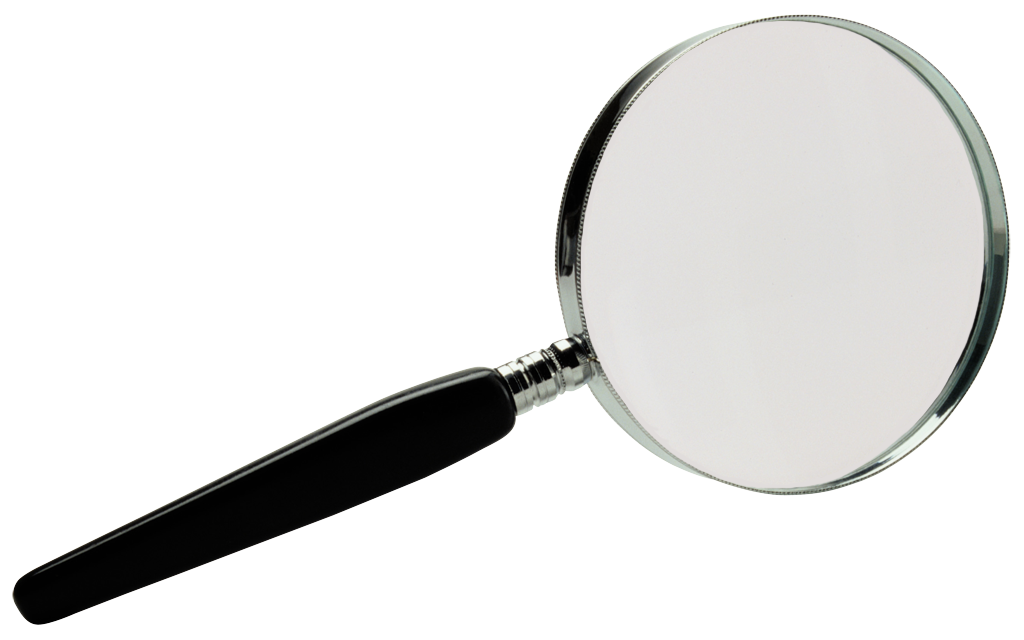 Science
Mrs. Kirkhoff
Topics
Energy (Electricity) 
Environments
Soil, Rocks and Landforms 
Agriculture
Health and Safety and Nutrition
Science Overview
Year built on the ideas that…
Science is all about asking questions and looking for answers in a careful way
using the scientific method
Topics investigated using science kits
Students are responsible for completing observations, data/records, study material sheets and notes in class.
Grading
Anecdotal Notes, Investigations and Class work, Assessments and Check points
Proficiency Levels
1 Not Yet Proficient
2 Approaching Proficient
3 Proficient (Grade Level) 
4 Advanced Work
Special Science Events
Science Fair
More information will come home later the year
Recycling
Applications are due tomorrow 9/9
Ag Ed Van-May 2017
More information will come home later in the year.
Math and Reading
All teachers follow the fourth grade curriculum and PA Common Core Standards.  We each pace the class according to students’ needs.
Letters for each math and reading class were sent home today with specific information.
Math Textbook: Consumable
Two volumes
Each teacher handling it differently
No “extra” pages available—please make use of the online mathematics textbook if student forgets or loses homework.  Please check the teacher websites for more information on how to log in to My Math.
Spelling “Word Work”
Spelling “Word Work” is taught in your child’s reading class this year. 
Spelling will be slightly different this year.  A new program is being introduced, which will allow us to better meet the needs of individual students.  We will not begin word work, until October.  Look for more information to come home at that time.
Reminders
Parent Volunteer Survey (orange paper)
Math & Reading (group specific) information sheets
Race For Education Labels 
Acceptable Use Policy
Birthday Celebrations
If you’d like to send in a birthday snack for your child, please email your child’s teacher to arrange a date.
Fruits/Treats should be easy to pass out to the students.  If it needs cut, please cut it before coming to school.
Be considerate of food allergies and buy treats that do not contain nuts of any kind.  
Please send in napkins and plates for the treats.
Party invites should be sent to all students or none at all in school OR you can mail them using the directory.
#IAmSME
Our building theme this year is #IAmSME.  We will focus on how students are Skilled, Motivated, and Engaged (to fit in with our district’s mission statement of being Intellectually Prepared, Civically Engaged, and Personally Responsible).  Students will be nominated throughout the marking period for merit badges when they demonstrate these goals.
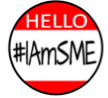 4th Grade Writing
Each of us teaches writing in conjunction with grammar to our homeroom students daily from 11:15-12:05. 
*All students should have published  “A Song About Me” and hopefully sang it to you last night.
The focuses of 4th grade writing this year are:
Narrative Writing – 2nd Marking Period
Persuasive Writing – 3rd Marking Period
Informative Writing – 4th Marking Period
Poetry – Throughout the school year
Writing Process
The students will be completing their writing tasks using the following steps of the writing process:
Step 1 - Prewriting/Brainstorming
Step 2 – Drafting
Step 3 - Revising
Step 4 – Proofreading/Editing
Step 5 – Publishing (final copy)
Writer’s Notebook
Each student is required to have a Writer’s Notebook (spiral notebook) used just for writing class.
 Many writing assignments are started,  may be continued, and completed in this book.
Students may bring their Writer’s Notebook home to share their written work with you, but must make sure to bring it back.
By March or April many of the students’ writer’s notebooks fill up. If this happens to your son/daughter, please purchase a new notebook BUT KEEP the old one as well.
Scoring Rubric
Most writing assignments will be graded using the Pennsylvania Writing Rubric 
Organization – order of events 
Conventions – spelling, English/grammar
Style – sentence variety, vocabulary
Focus – topic clearly presented
Content – topic fully developed
Grammar
Each of us teaches grammar in conjunction with writing to our homeroom students daily from 11:15 12:05.
The emphasis is on correct usage and application of the skills taught as seen in the student’s writing assignments done in school 
Our instruction style and pace may vary, but here is our Scope & Sequence for grammar this year:
Grammar-continued
Marking Period 1:
Identify and write complete sentences correctly
4 types of sentences
Identify and edit run-ons and fragments
Conjunctions using commas correctly
Wring compound sentences
Using frequently confused words correctly
Prefixes- meanings & usage
Identify and use prepositions & prepositional phrases 
 *(This is also in MP#2 so it may be taught then
Grammar-continued
Marking Period #2:
Identify & use prepositions & prepositional phrases
Review verbs
Helping verbs
Modal auxiliaries
Progressive tense verbs
Subject/verb agreement
Using frequently confused words correctly
Suffix endings- meanings & usage
Grammar-continued
Marking Period #3:
Review pronouns
Review adjectives & adverbs
Relative pronouns & adverbs
Pronoun & antecedent agreement
Adjective order in sentences
Writing quotes & using quotation marks with commas
Meanings of roots in words
Using frequently confused words correctly

Marking Period #4:
Teach and/or review anything not covered in 
      MP#1,2,& 3
Additional Report Card Standards
What You Can Do To Help
Clean out backpacks and accordion folders weekly
If papers corrected, graded, checked, or starred- take out
Check homework book nightly
Ask to see assignments. Have discussions with your children about what they are learning or studying-show interest
Open communication directly with teachers via homework book, note, phone call, or e-mail
Positive talk at home in front children
Please let us know if you have a problem, concern, or compliment
Contact Information
Mrs. Varner: cvarner@nycsd.k12.pa.us
Mrs. Hicks: khicks@nycsd.k12.pa.us
Mrs. Kirkhoff: mkirkhoff@nycsd.k12.pa.us
*Please remember to check out our websites periodically to view updated information.
Thank you for coming!
We look forward to working with you throughout the school year.
If you would be so kind, please stack your chairs and place them on the rack upon your exit.  
							Thanks